সবাইকে শুভেচ্ছা
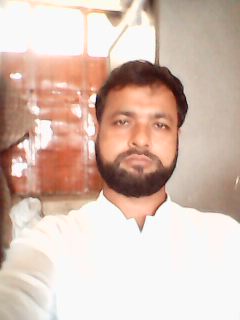 শিক্ষক পরিচিতি
মোঃ মোখলেছুর রহমান
বি.এসসি বিএড গণিত
সিনিয়র শিক্ষক 
শাসনপাড় দাখিল  মাদ্রাসা
লালমাই ,কুমিল্লা
পাঠ পরিচিতি
বিষয়ঃ গণিত 
শ্রেনীঃ ৯ম
অধ্যয়ঃ ২য় 
সেট ও ফাংশন
তারিখঃ ২২/০১/২০২১
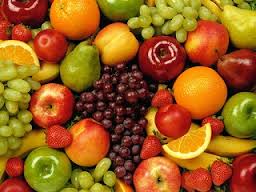 নিচের চিত্রগুলো লক্ষ্য কর
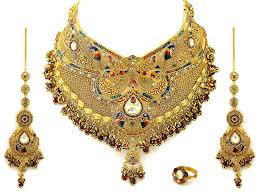 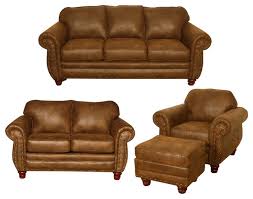 বাংলাদেশের ক্রিকেট দল
গহনা সেট
সোফাসেট
আজকের পাঠ
সেট
শিখনফল
আজকের পাঠ শেষে শিক্ষার্থীরা …
সেট কী তা সজ্ঞায়িত করতে পারবে । 
 সংযোগ সেট, ছেদ সেট, সেটের আন্তর ব্যাখ্যা করতে পারবে।
 ভেন চিত্রের সাহায্যে সংযোগ ও ছেদ সেট নির্ণয় করতে পারবে।
নিচের চিত্রগুলো ভালোভাবে লক্ষ্য কর
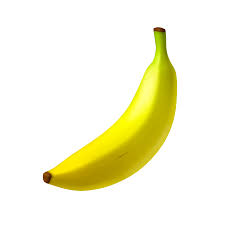 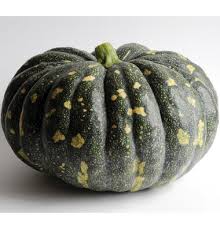 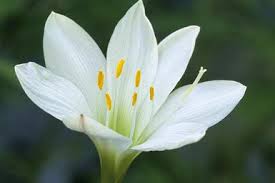 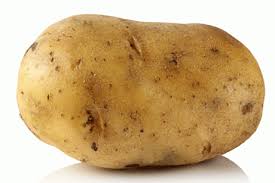 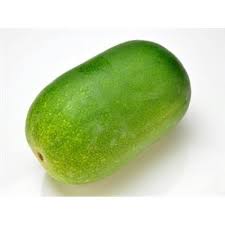 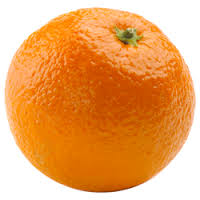 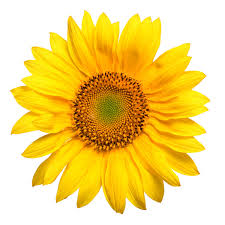 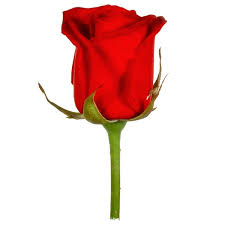 একক কাজ
সেটের সংজ্ঞা দাও?  
      (সময়ঃ ২ মিনিট)
একক কাজের সমাধান
সেটঃ বাস্তব বা চিন্তা জগতের সু-সজ্ঞায়িত বস্তুর সমাবেশ বা সংগ্রহকে সেট বলে।
নিচের চিত্রগুলো ভালোভাবে লক্ষ্য কর
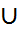 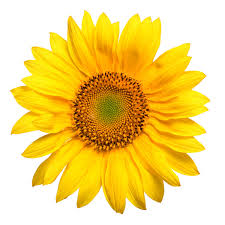 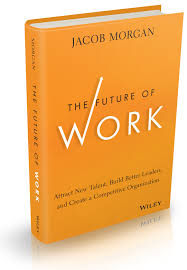 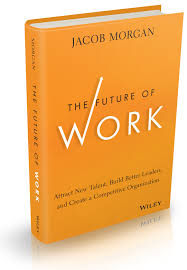 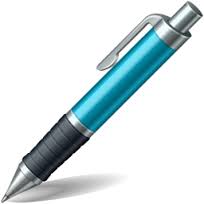 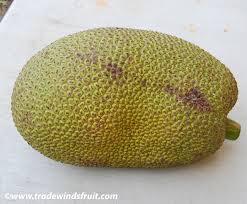 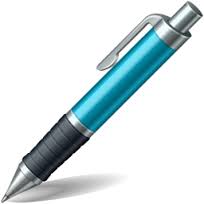 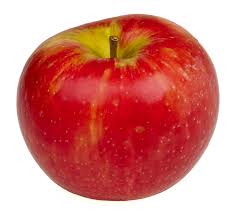 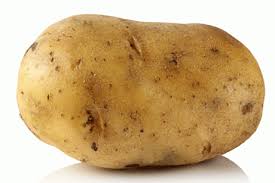 নিচের চিত্রগুলো ভালোভাবে লক্ষ্য কর
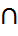 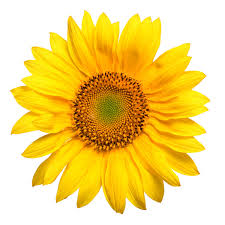 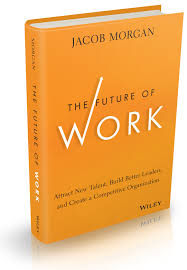 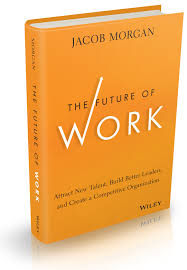 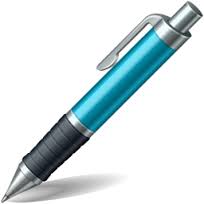 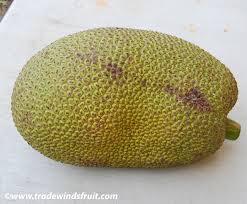 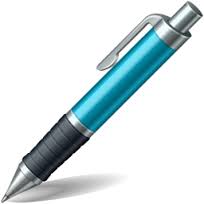 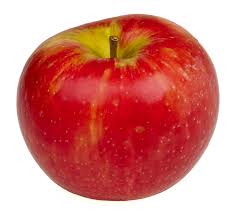 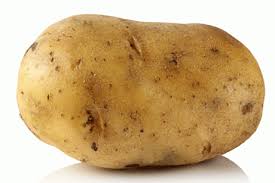 নিচের চিত্রগুলো ভালোভাবে লক্ষ্য কর
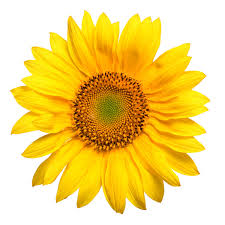 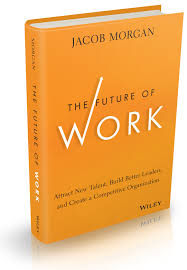 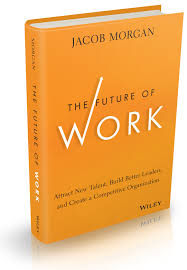 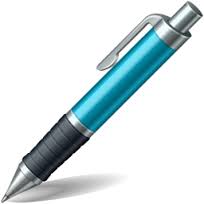 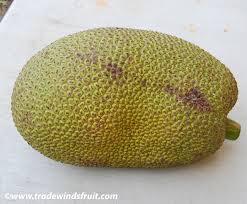 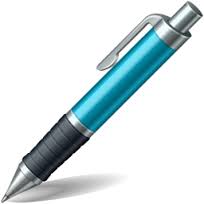 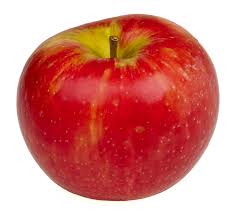 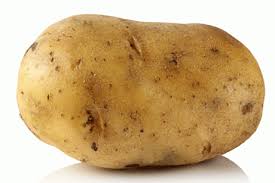 জোড়ায় কাজ
সমাধানঃ
ভেনচিত্রের সাহায্যে সংযোগ ও ছেদ সেট নির্নয় :
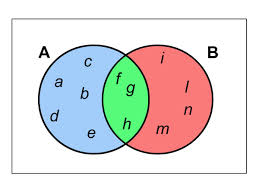 দলীয় কাজ
A=            এবং B=                          কে  ভেন  চিত্রের সাহায্য প্রকাশ কর
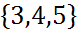 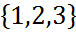 দলীয় কাজের সমাধানঃ
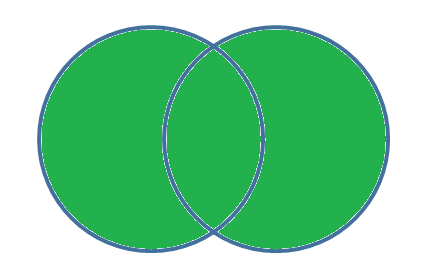 মূল্যায়ন
বাড়ির কাজ
ab¨ev`
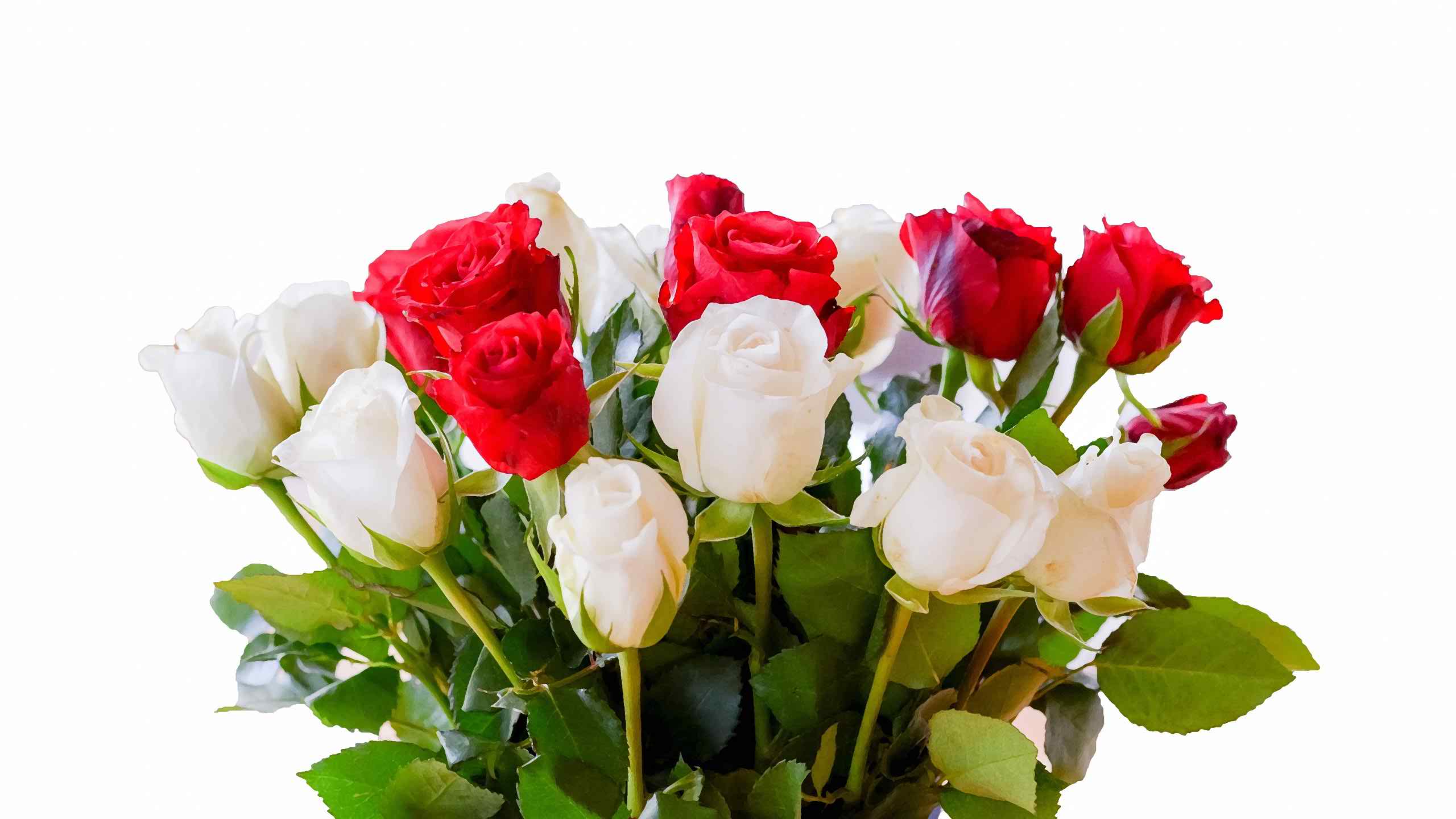